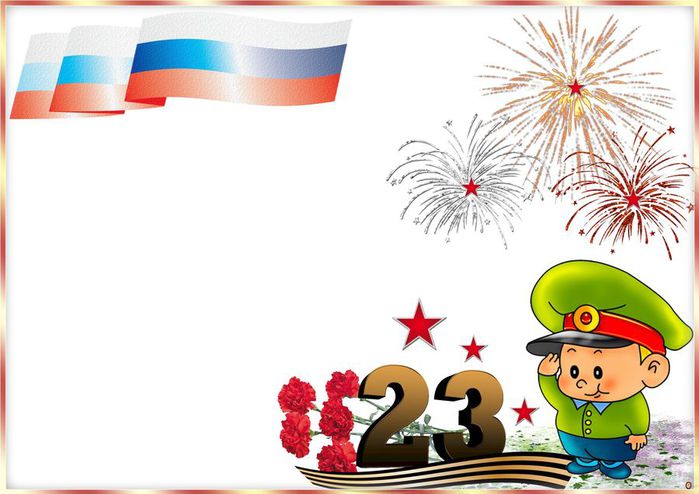 Будущим защитникам Отечества посвящается !
Группа №9

Презентацию подготовили воспитатели: Полушкина Г.Г.
                          Ботвинова Э.Ю.
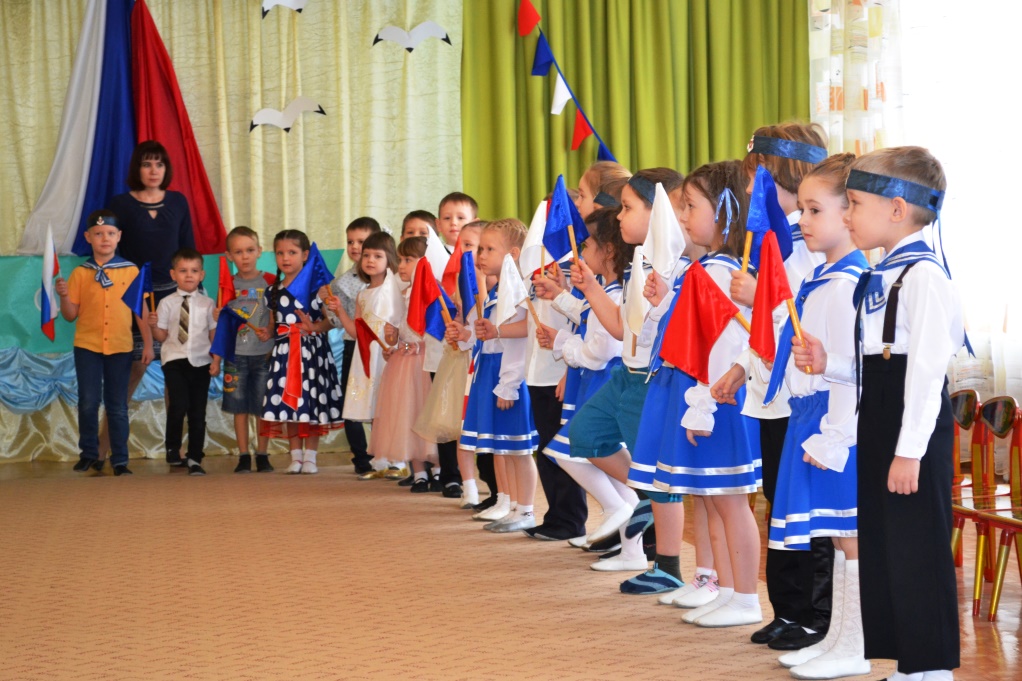 Наша армия самая сильная.Наша армия самая смелая.Наша армия самая гордая.Святая защитница детей.
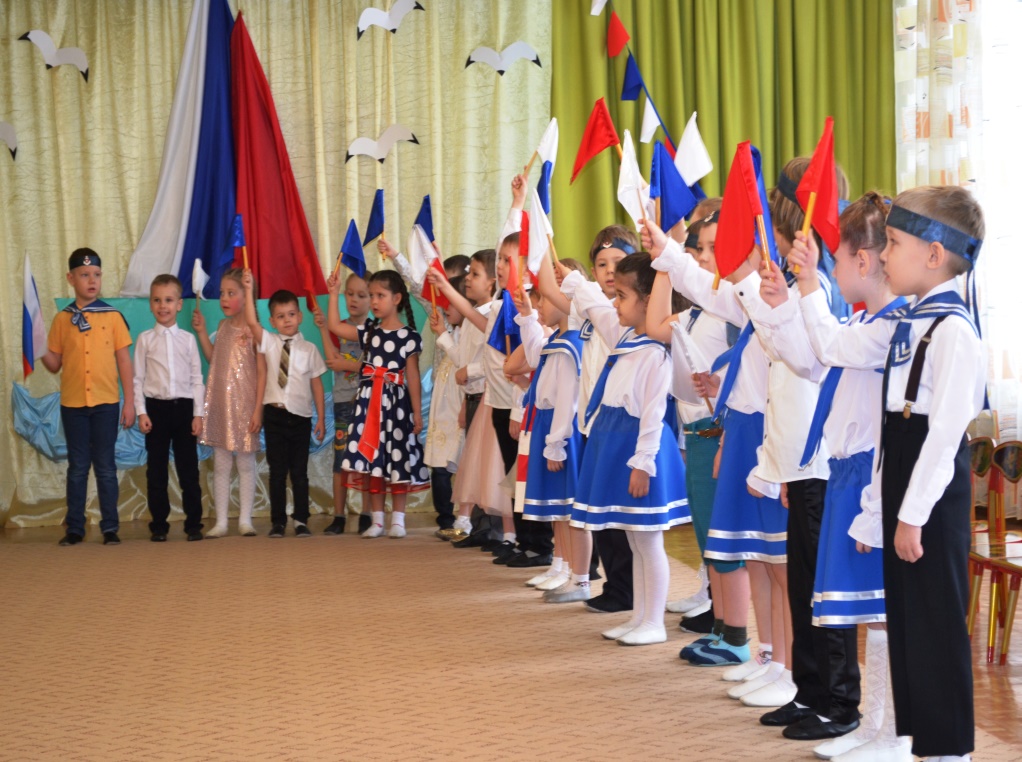 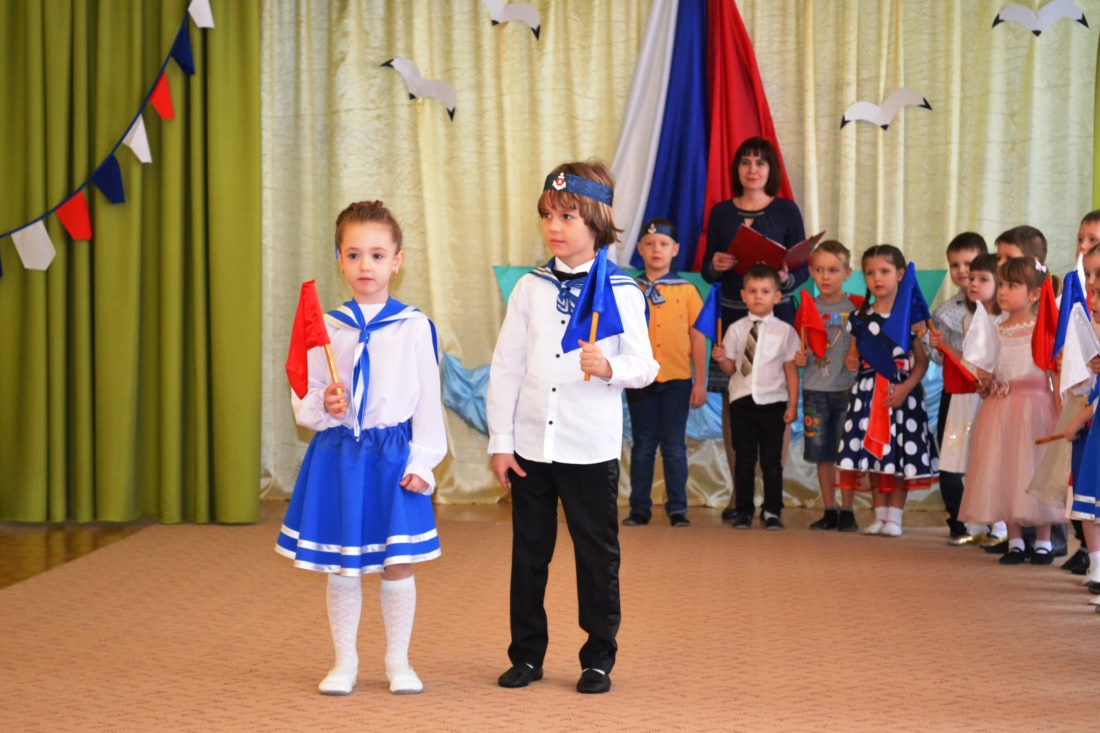 С 23 ФевраляПапу поздравляю.Мы — ведь лучшие друзья.Лучше не бывает.Будь здоровым ты всегда,Папочка любимый.Пусть не гаснет никогдаСолнце в небе мирном!
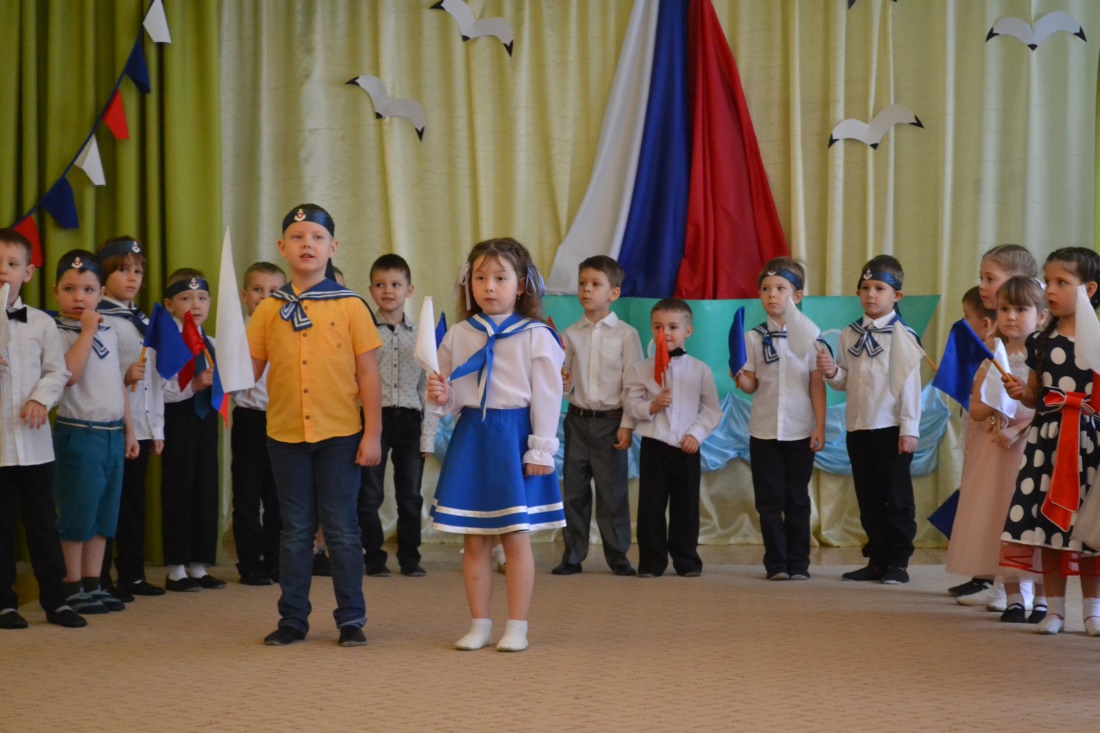 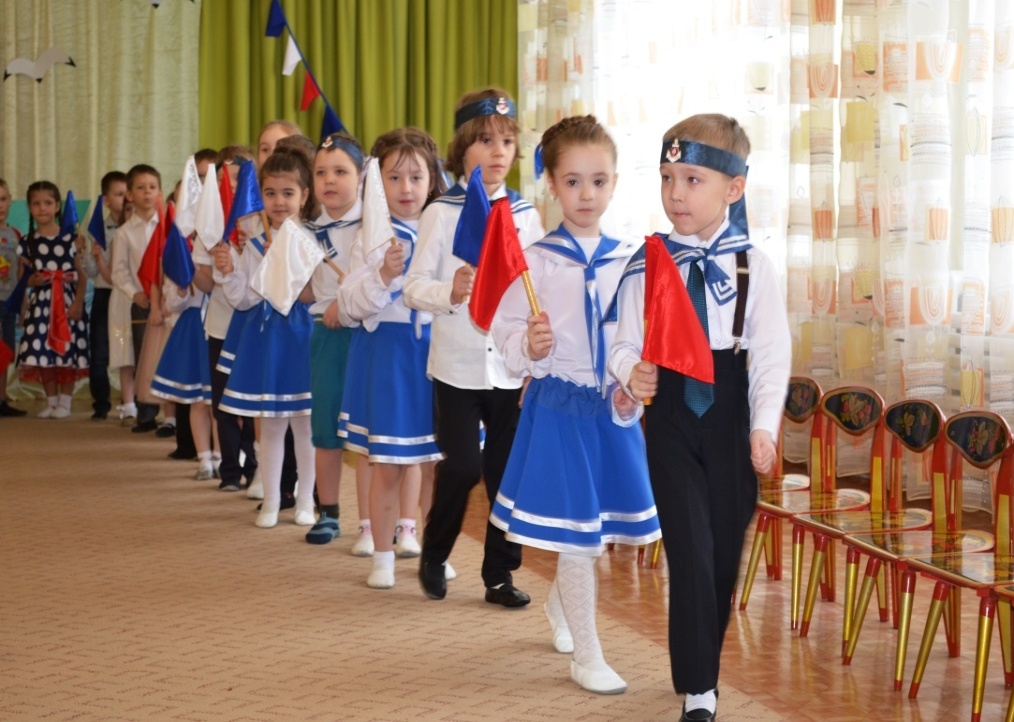 Мы — ребята бравые,Ловкие и храбрые,Дружно в армию пойдем,Вот, немножко, подрастем!Не грусти отец и мать,Нам — Россию — защищать!
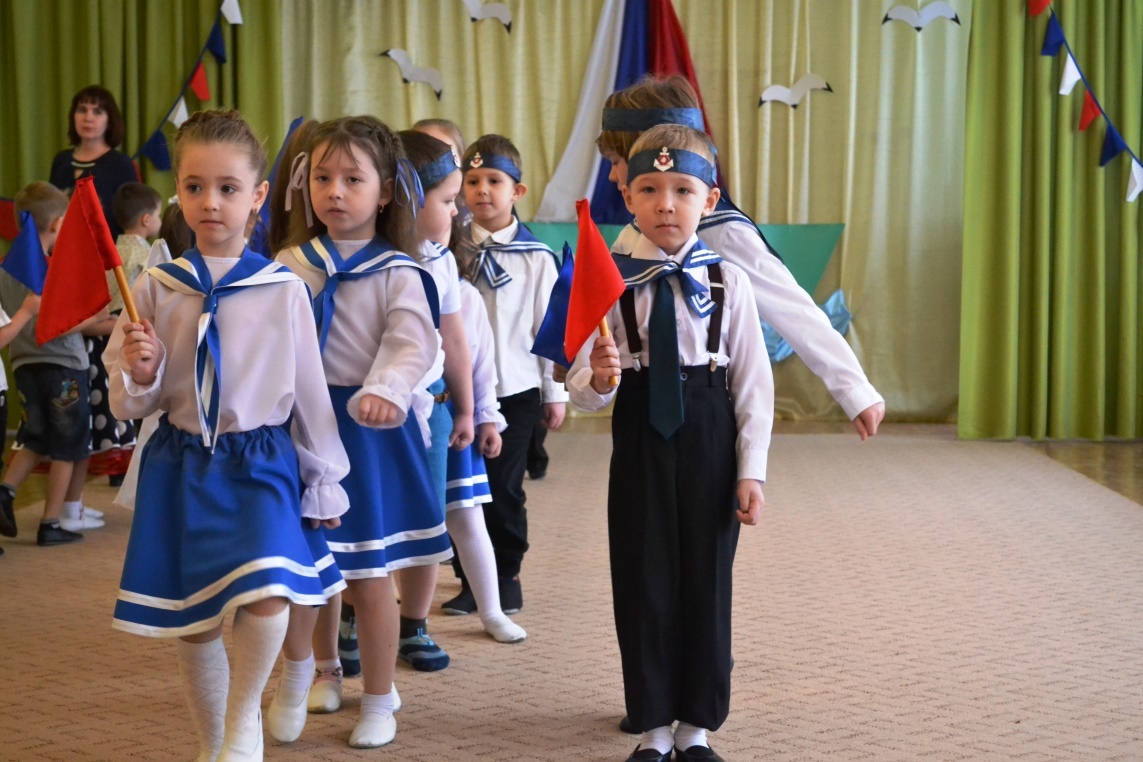 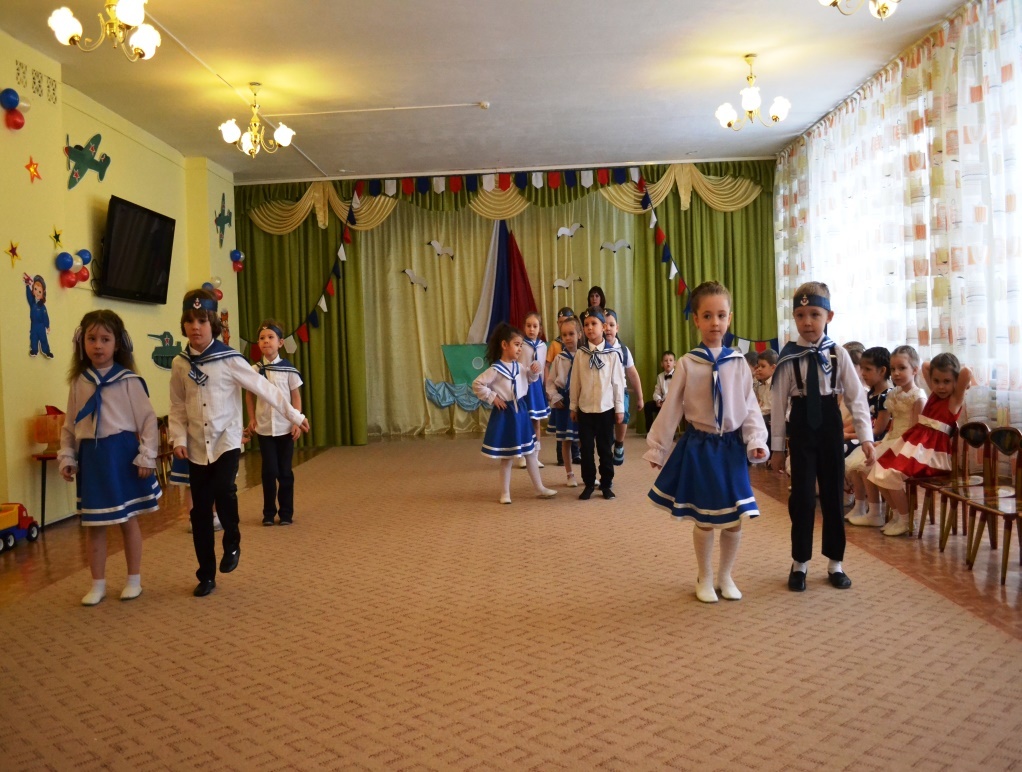 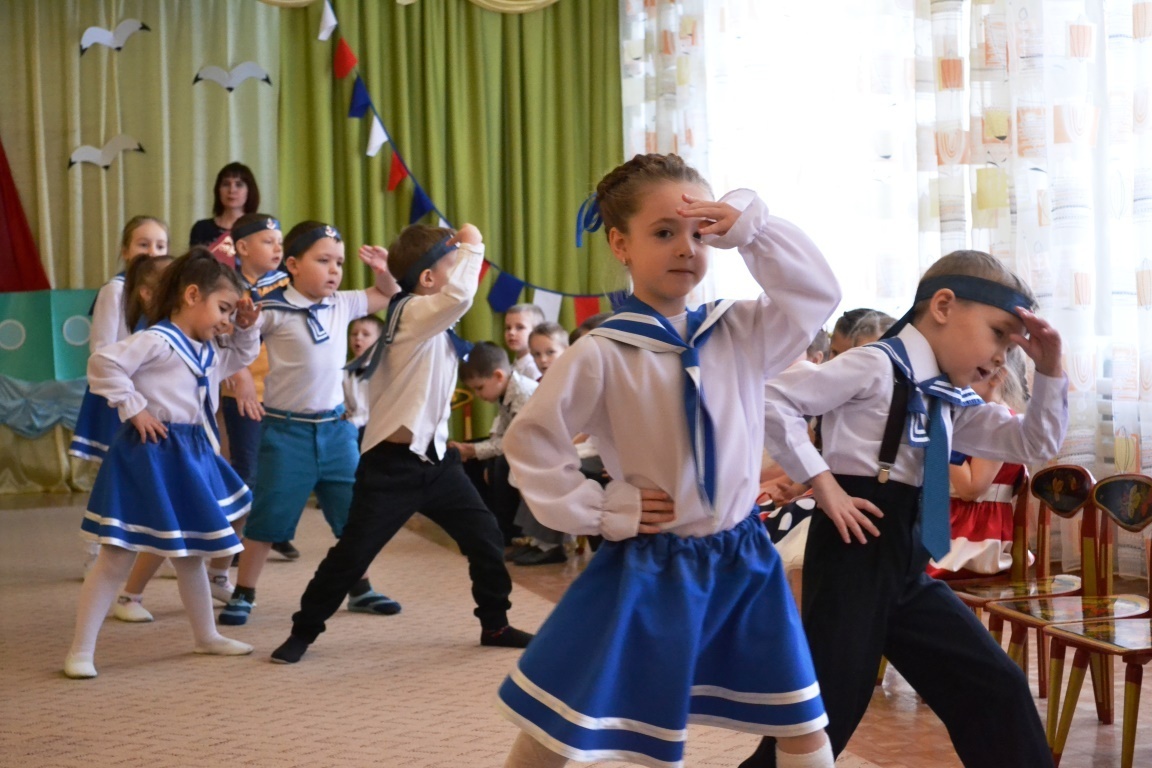 О море мы мечтаем,Море снится нам.Снится, как бывалым морякам.По-морскому рады мы вахту принимать,Драить пол, как палубу, "Яблочко" плясать.Мы проходим строем, все вокруг на нас глядят,Выправка матросская у ребят.
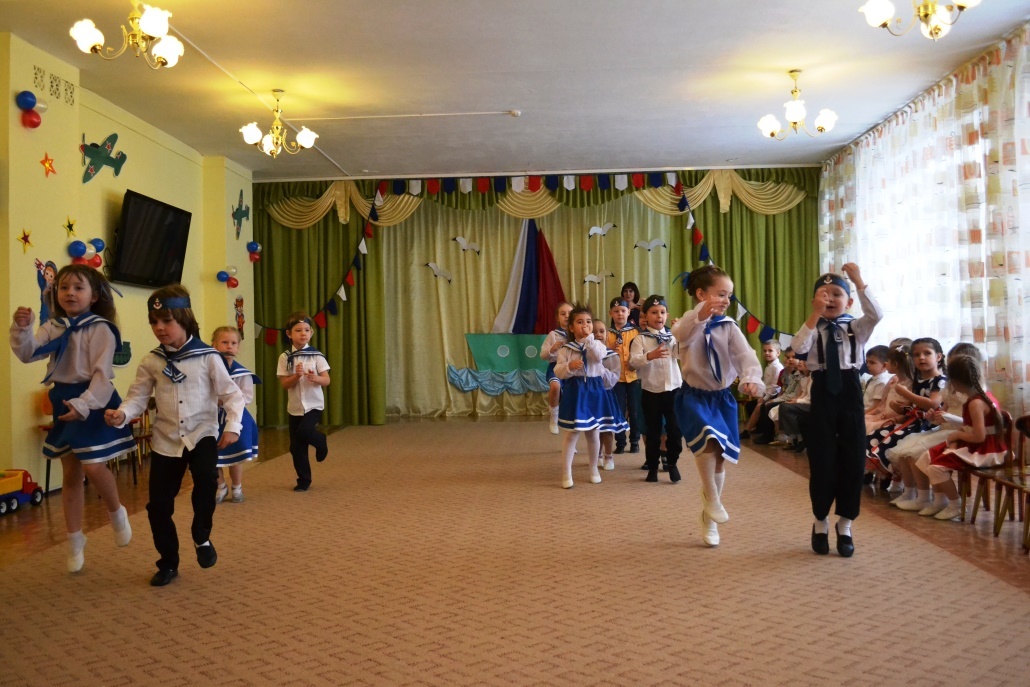 Якоря на ленточках вьются за спиной.Мы вернёмся вечером - ждите нас домой.Спите, бескозырки, рядом с нами до утра.А с рассветом в плаванье нам пора.
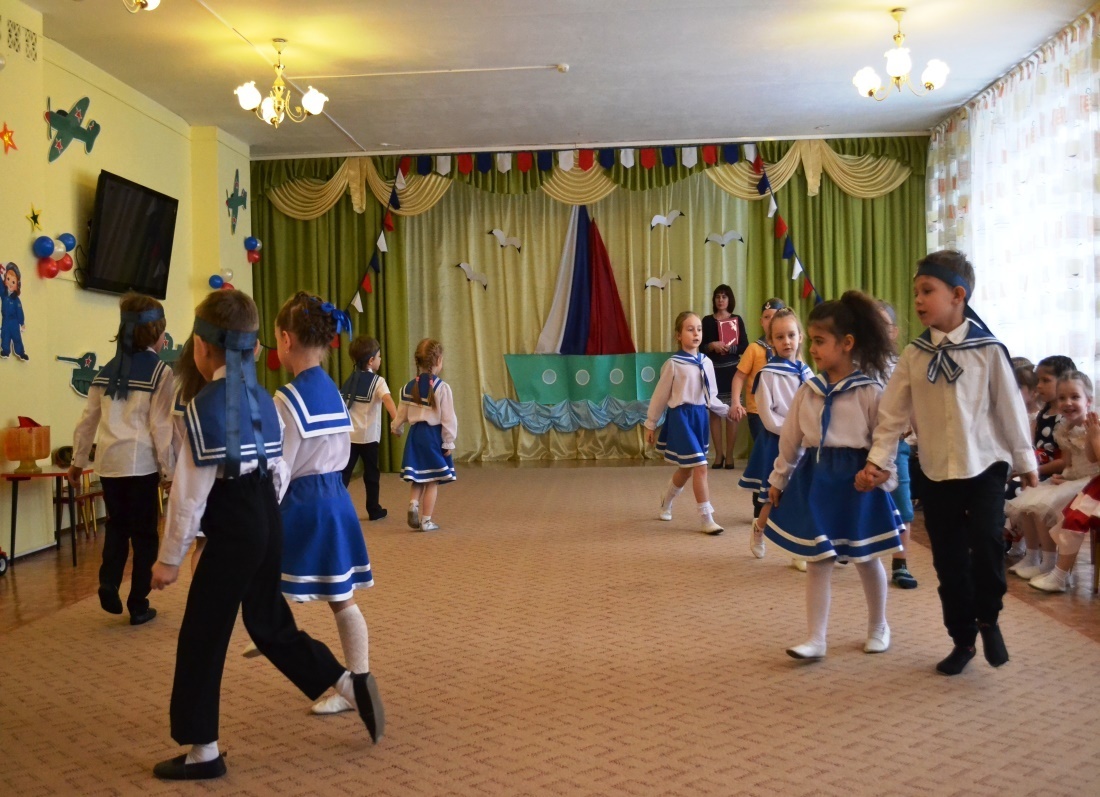 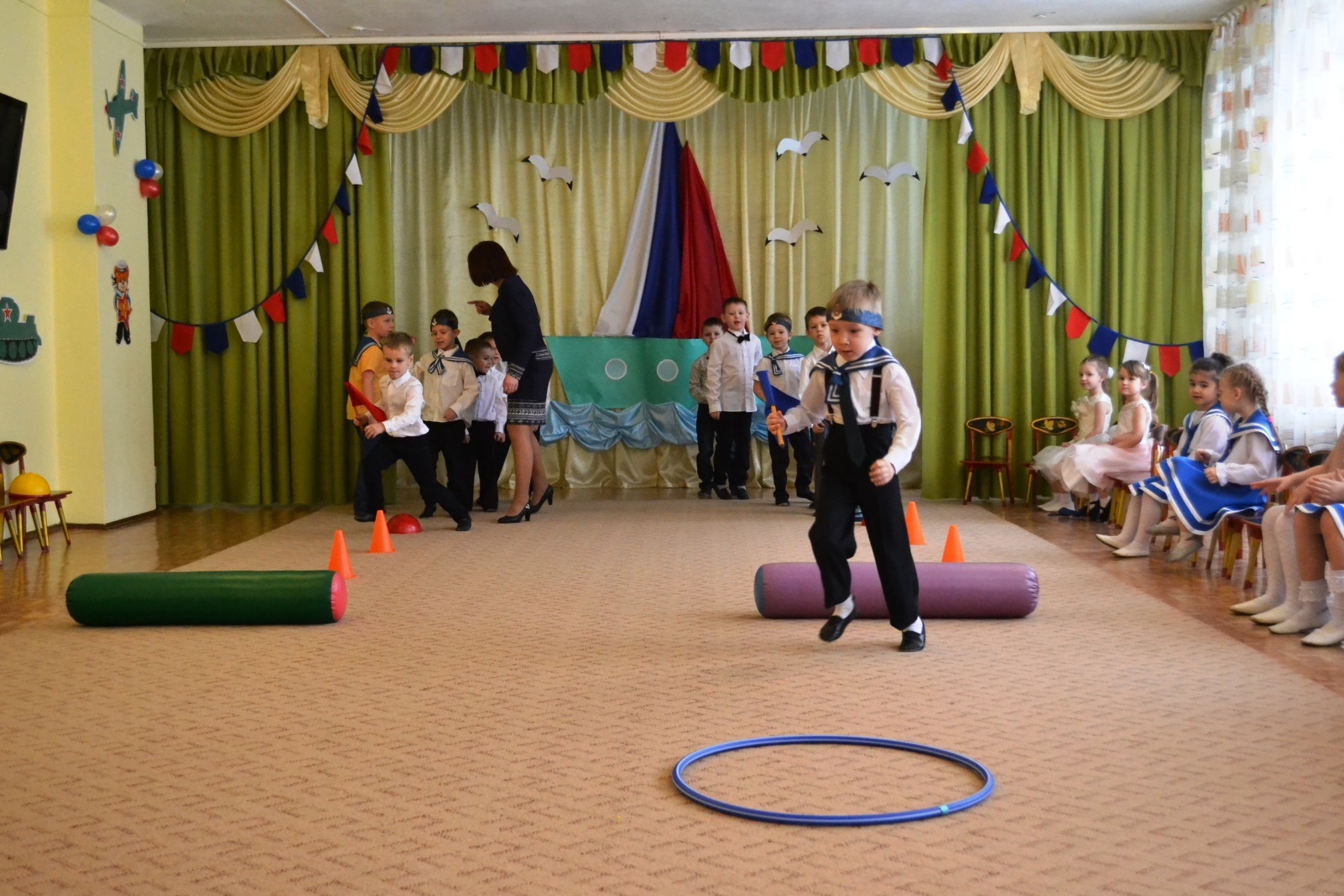 Я бегом наслаждаюсь, бегу, бегу, бегу!Земли едва касаюсь, как будто я лечу!Свободные движенья, мне дышится легко!В отличном настроенье бегу я далеко.
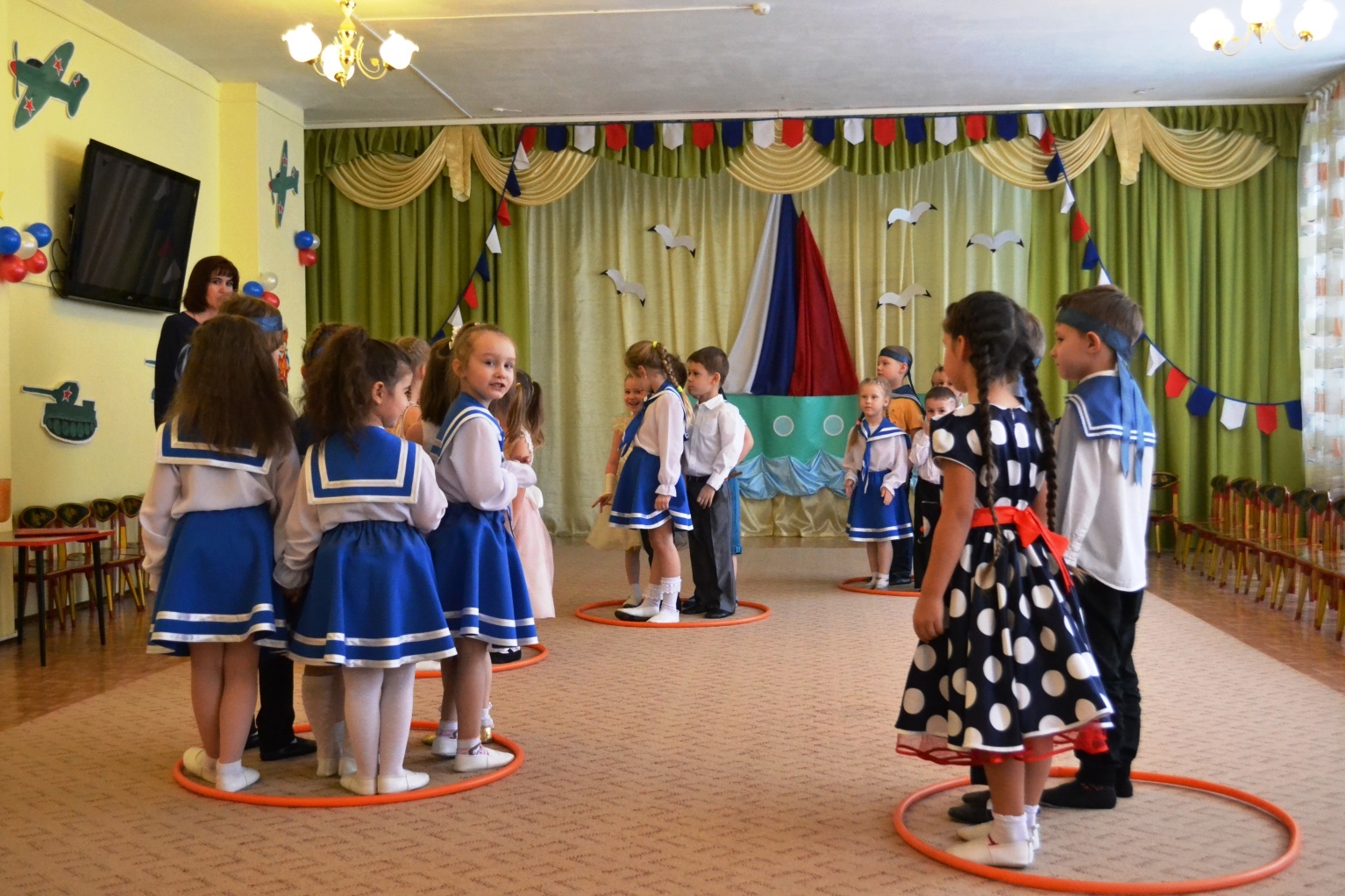 На ракете, на ракетеМы летим к родной планете,Возвращаемся назад,Дом увидеть каждый рад.Снились нам леса, поляМы соскучились (Земля)…
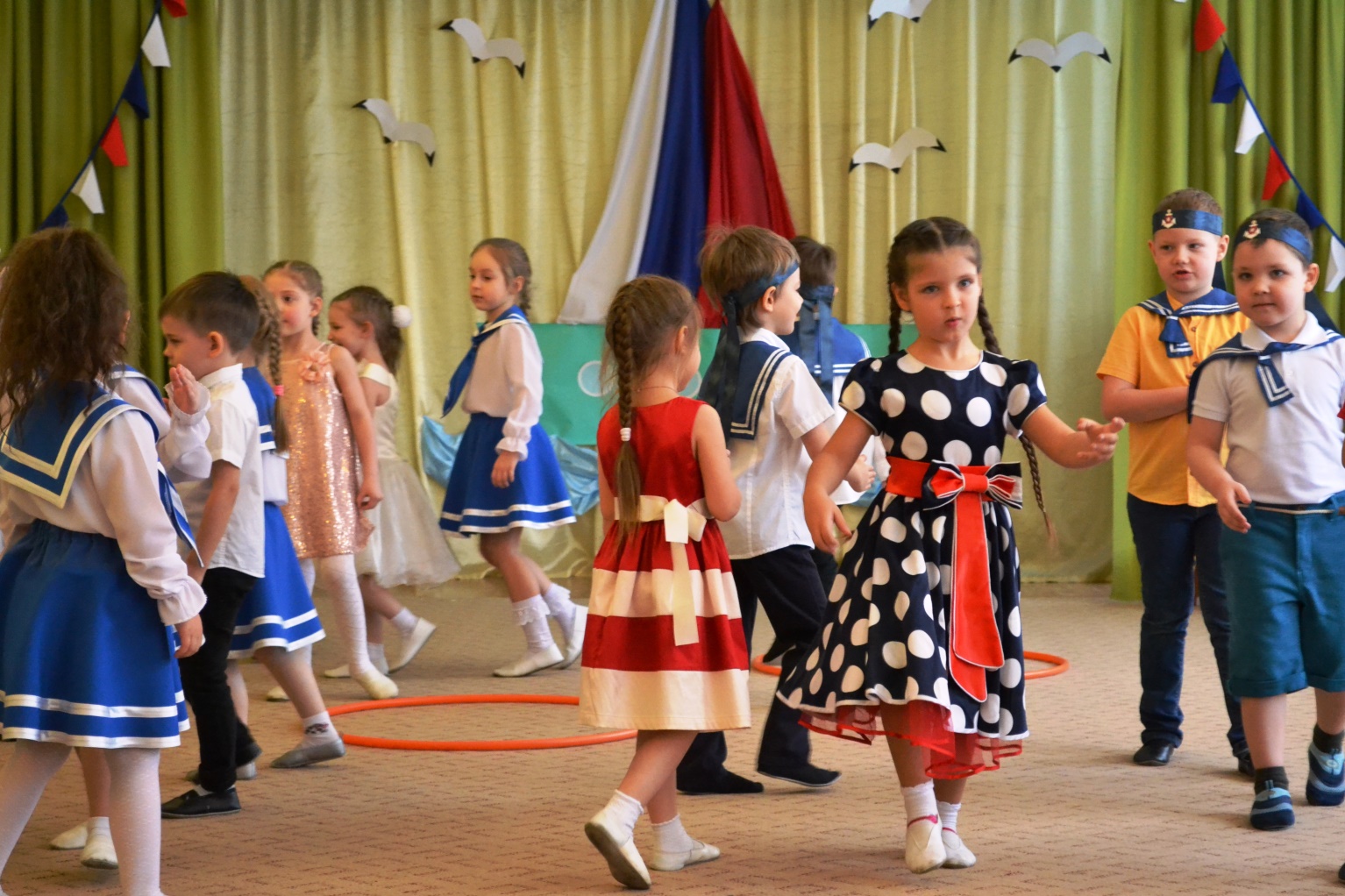 На ракете, на ракетеМы летим к другой планете,Гуманоидов мы еслиВстретим, будем петь им песни.Подтяните пару струнВижу в космосе (Нептун)…
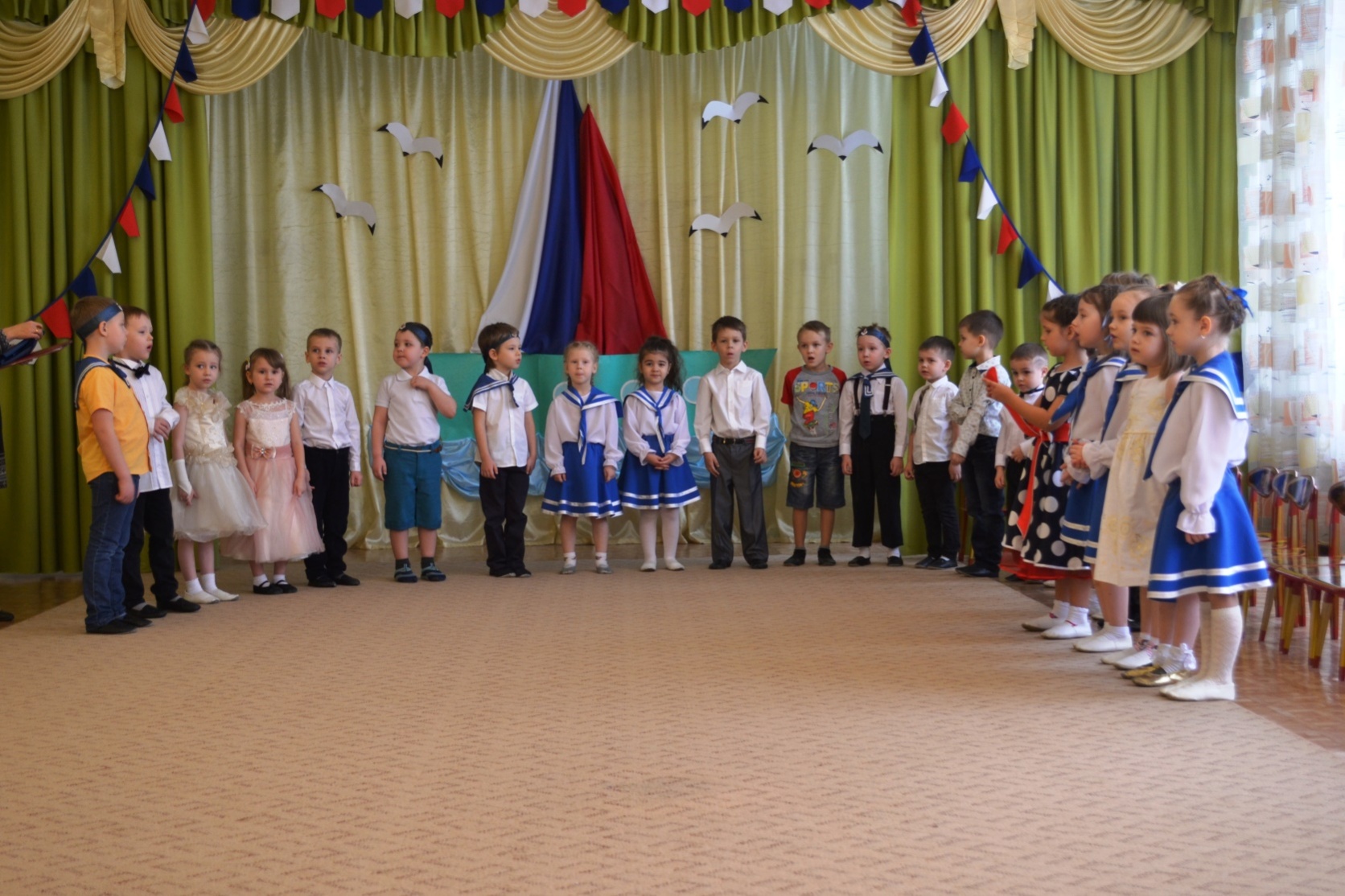 Пой, живи Россия, и под небом синимРасцветай любимый край дорогойНет на свете краше чем Россия нашаИ другой сторонки нету такой
Спасибо за внимание!